RidiculousNicholas
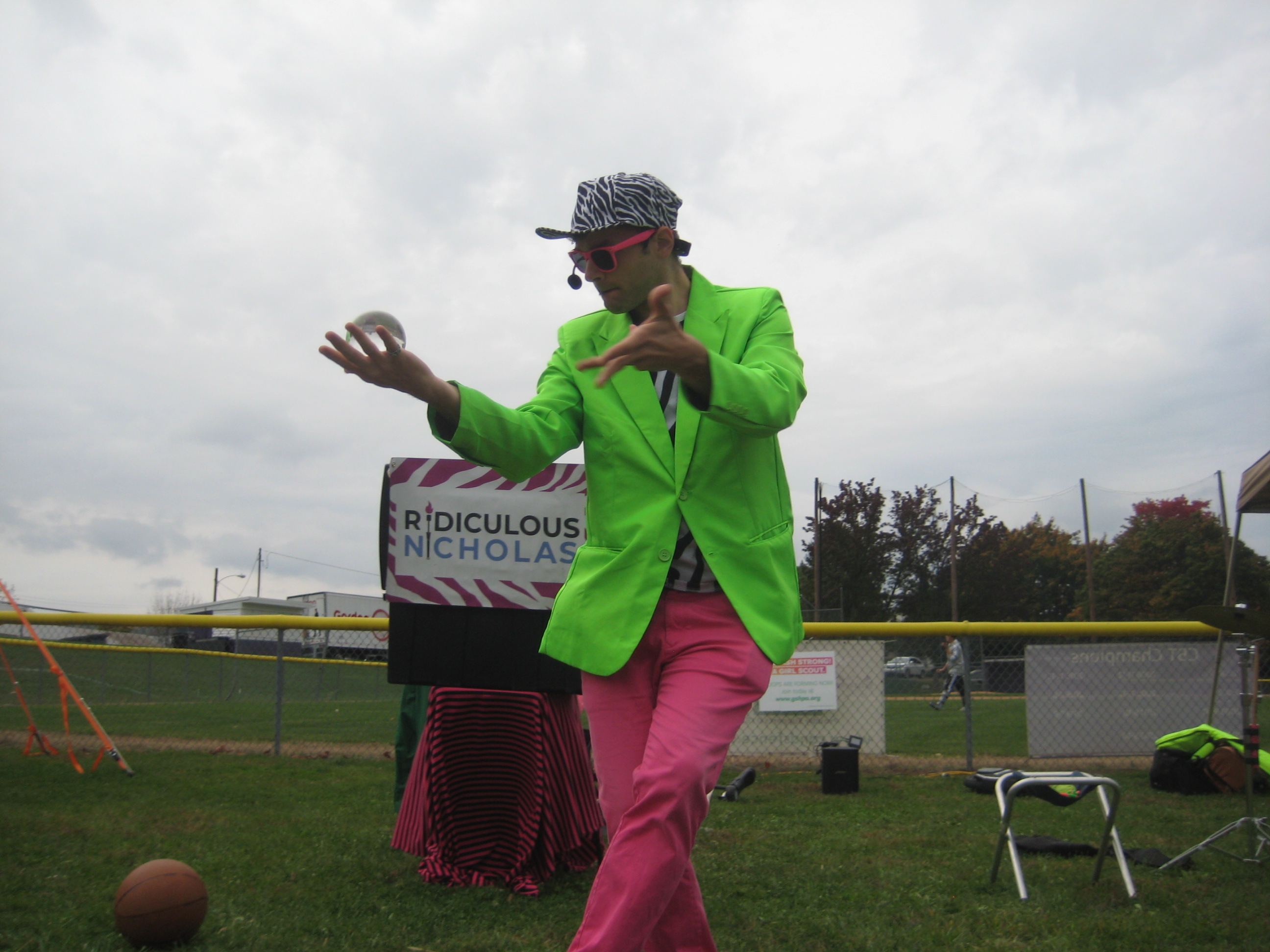 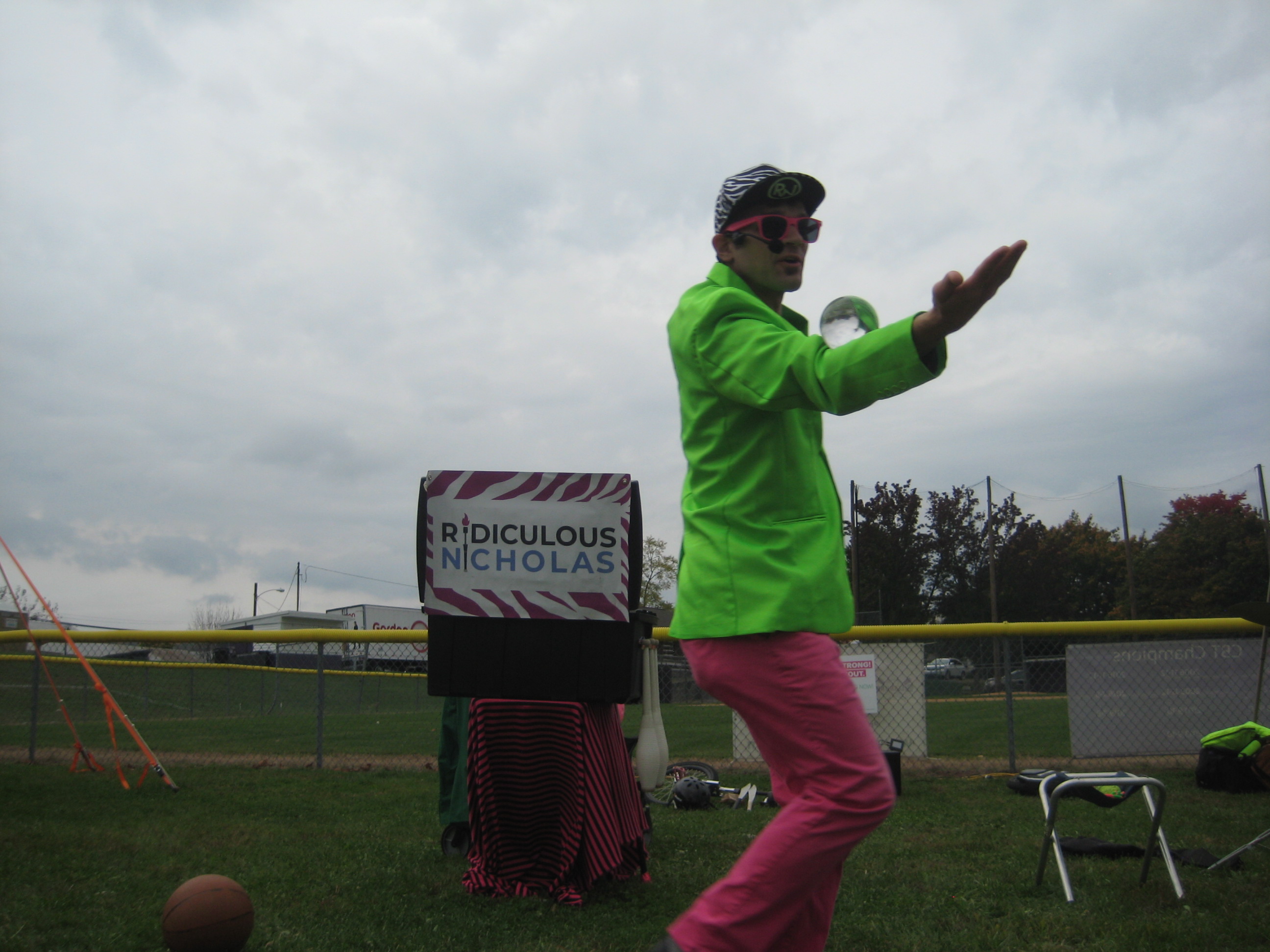 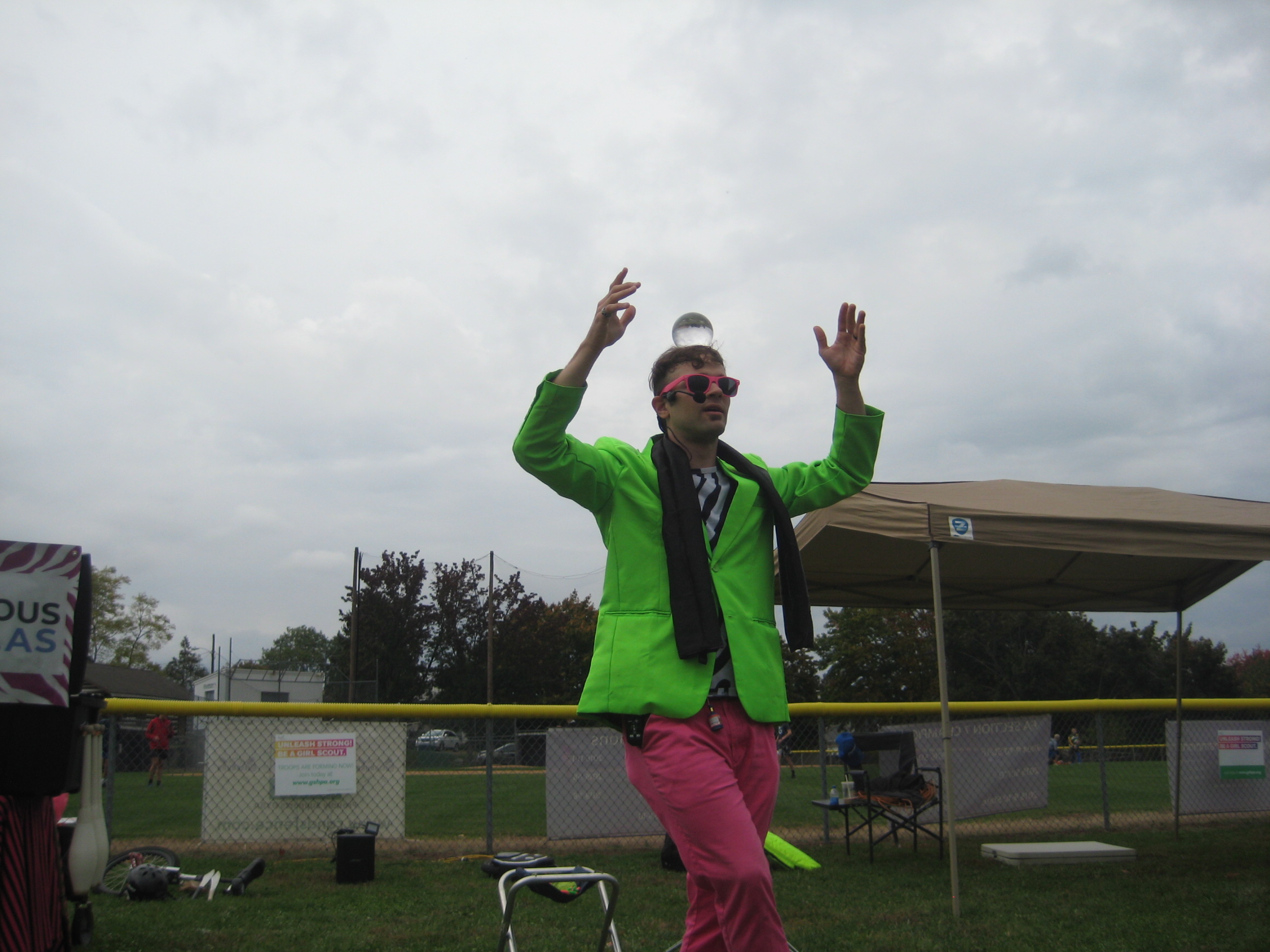 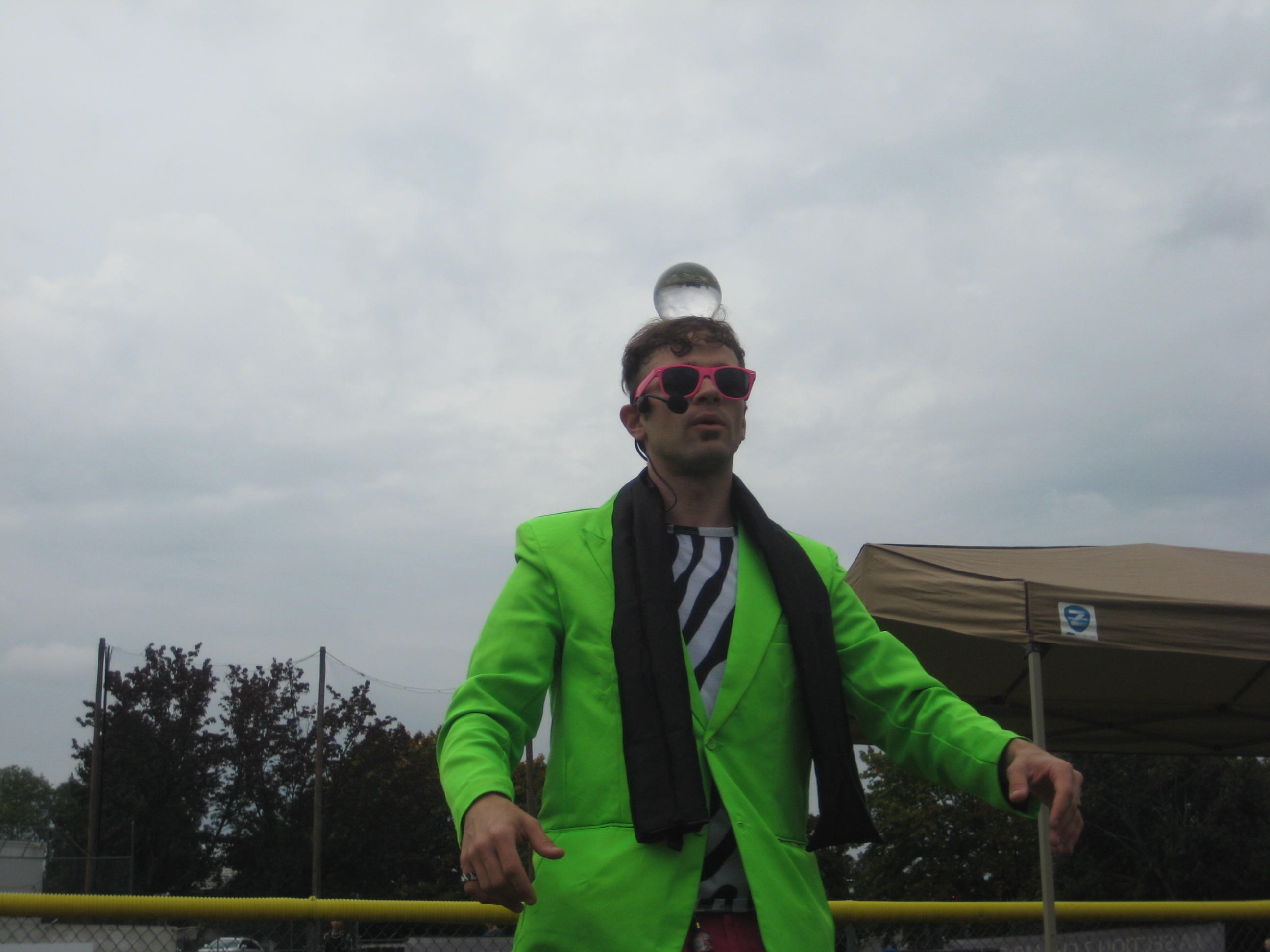 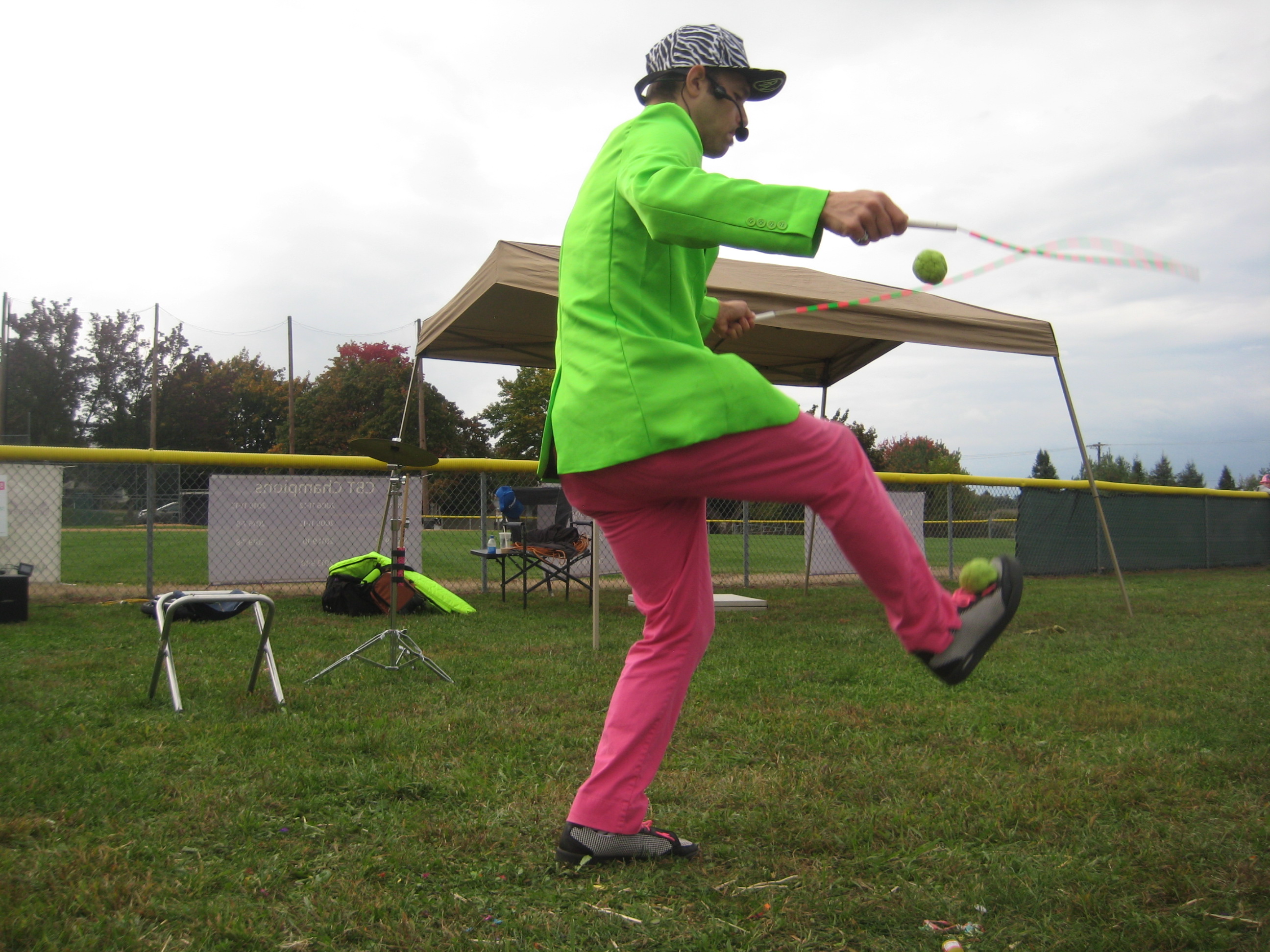 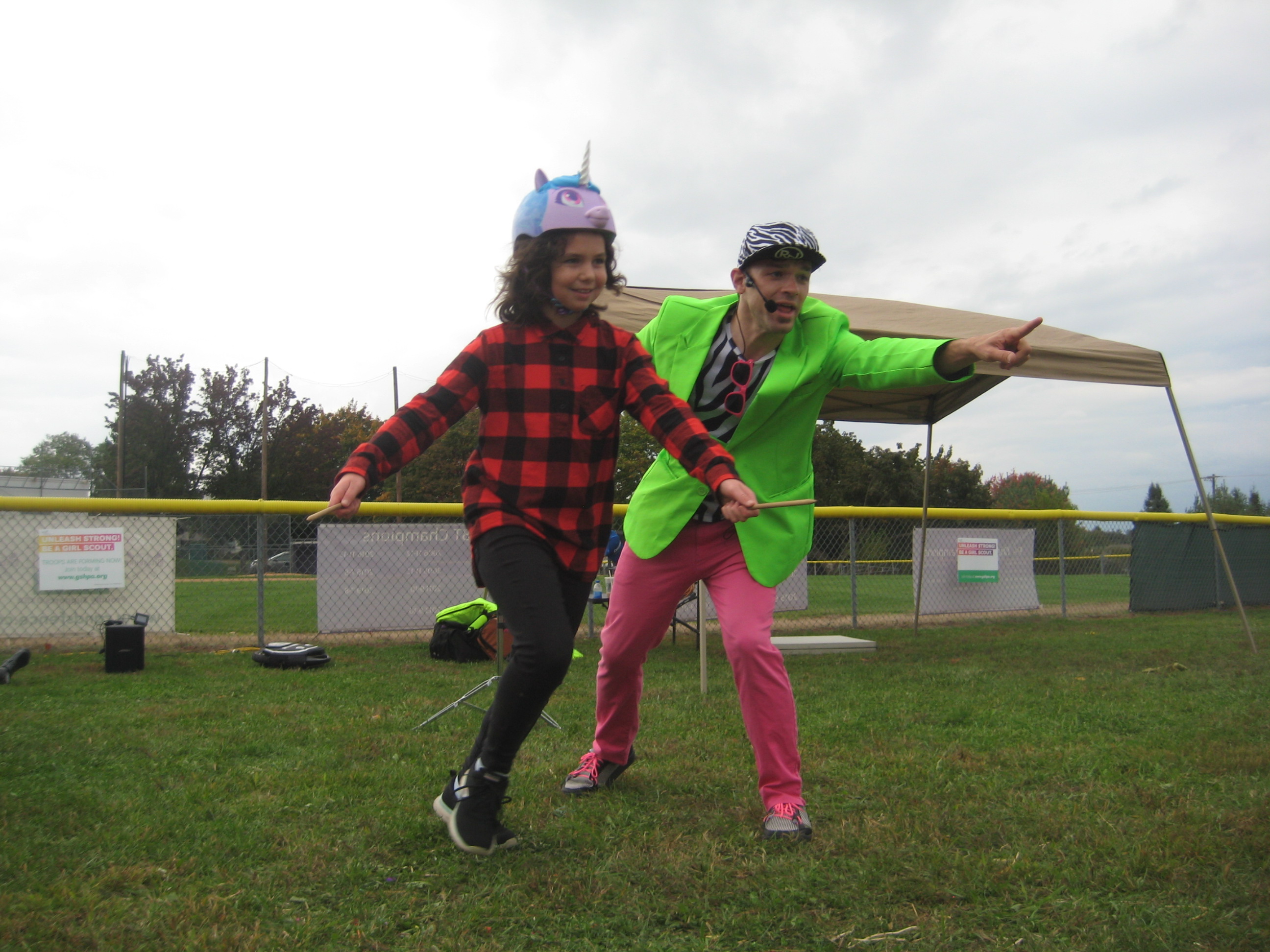 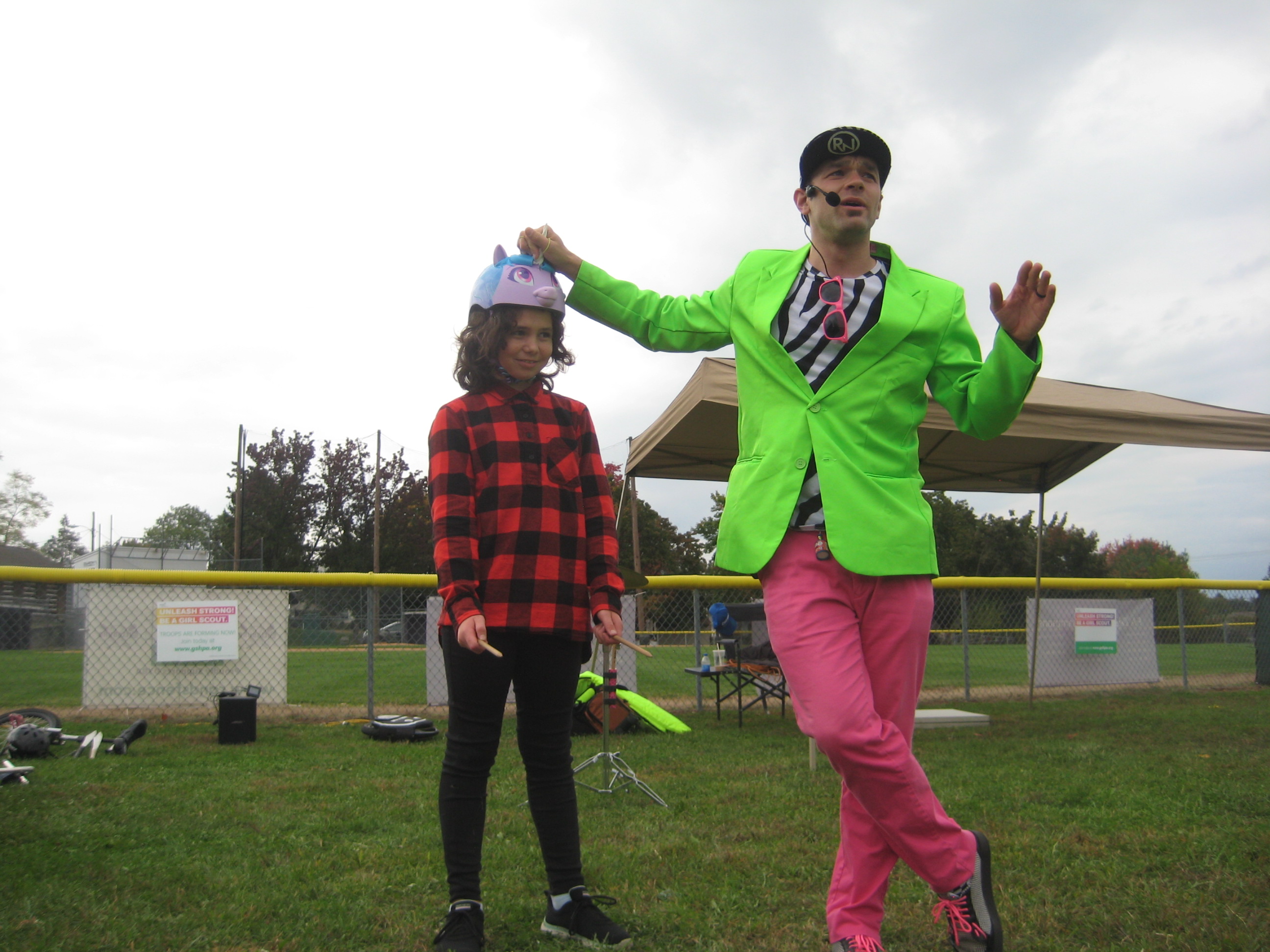 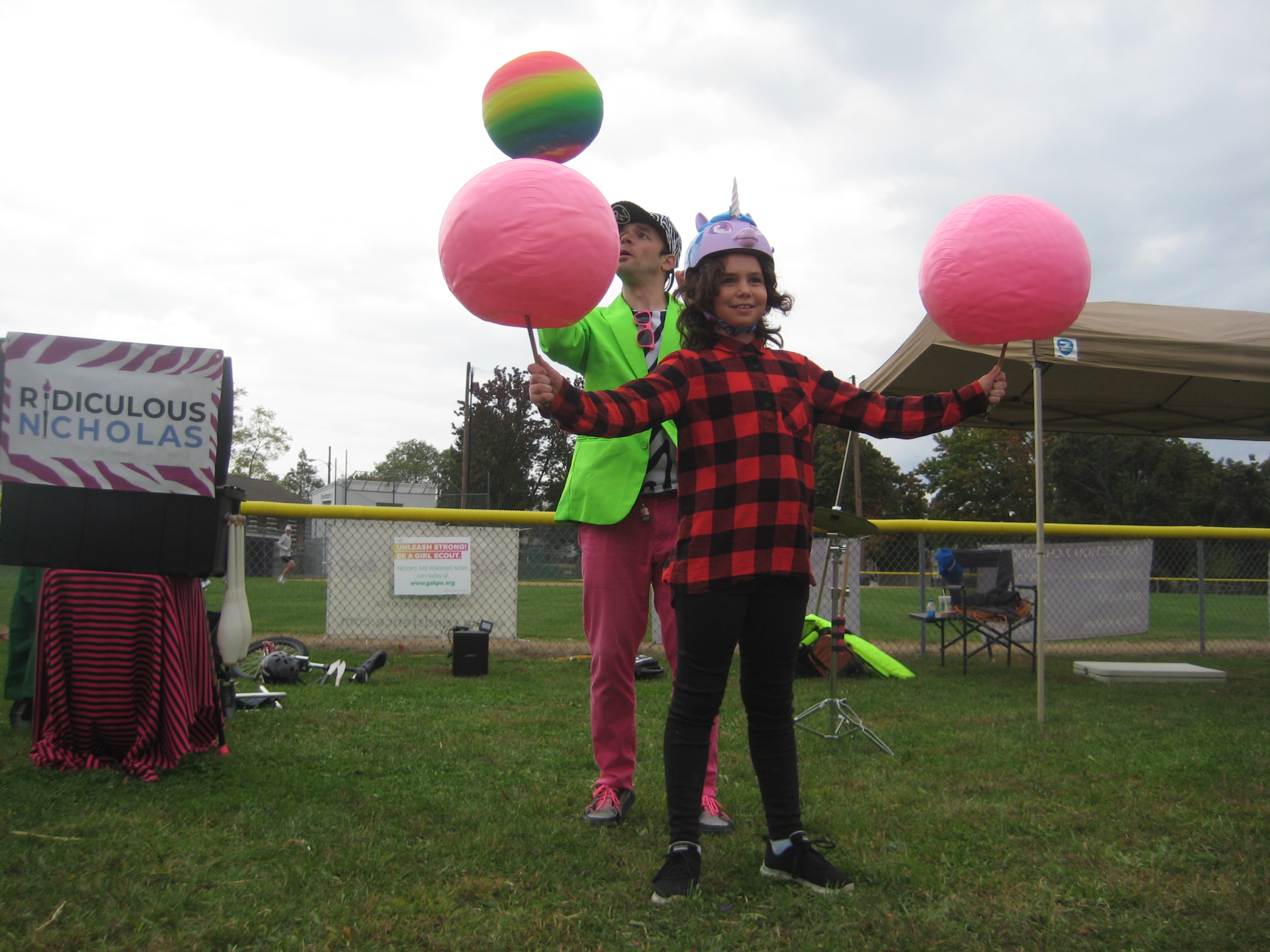 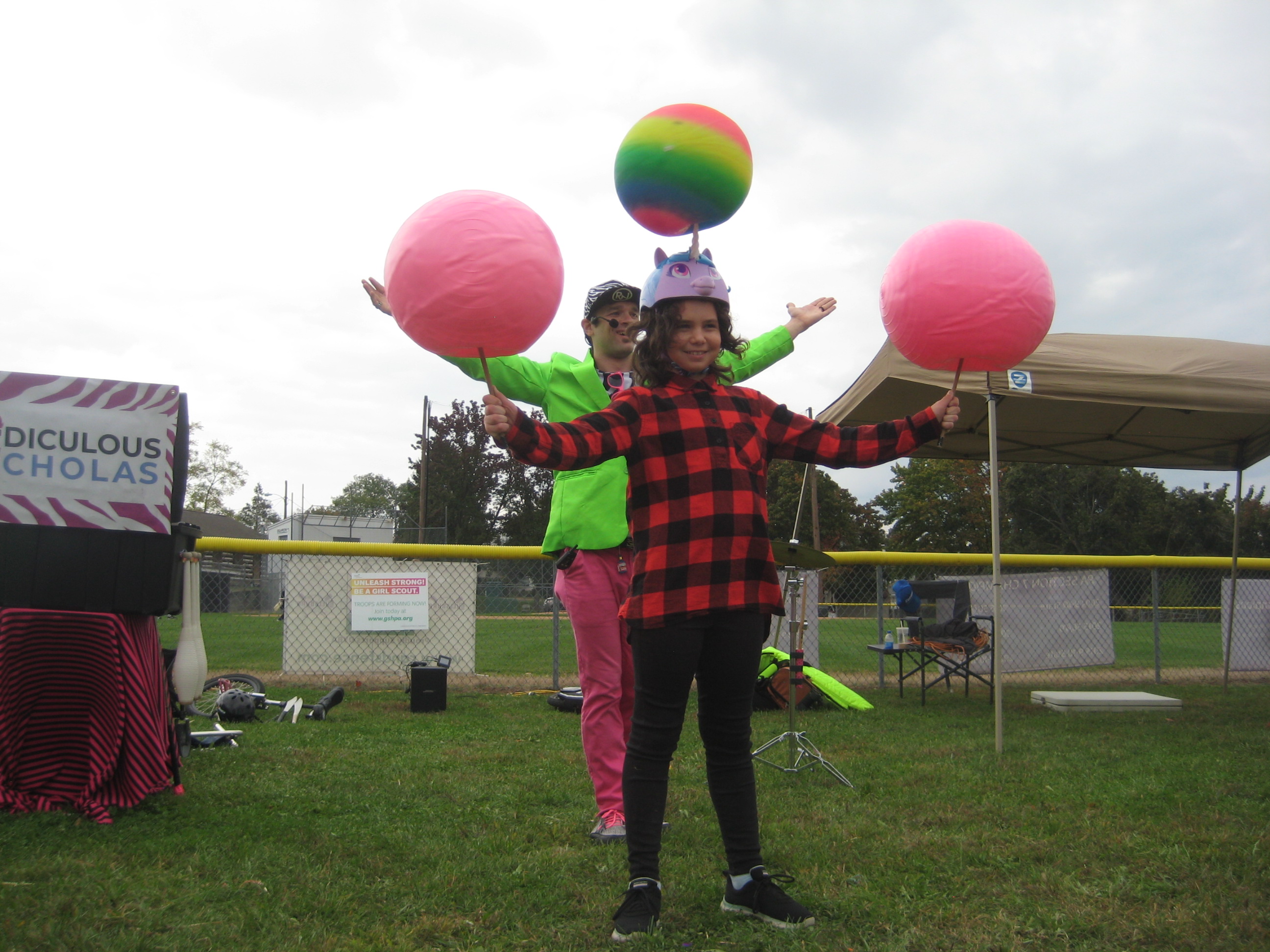 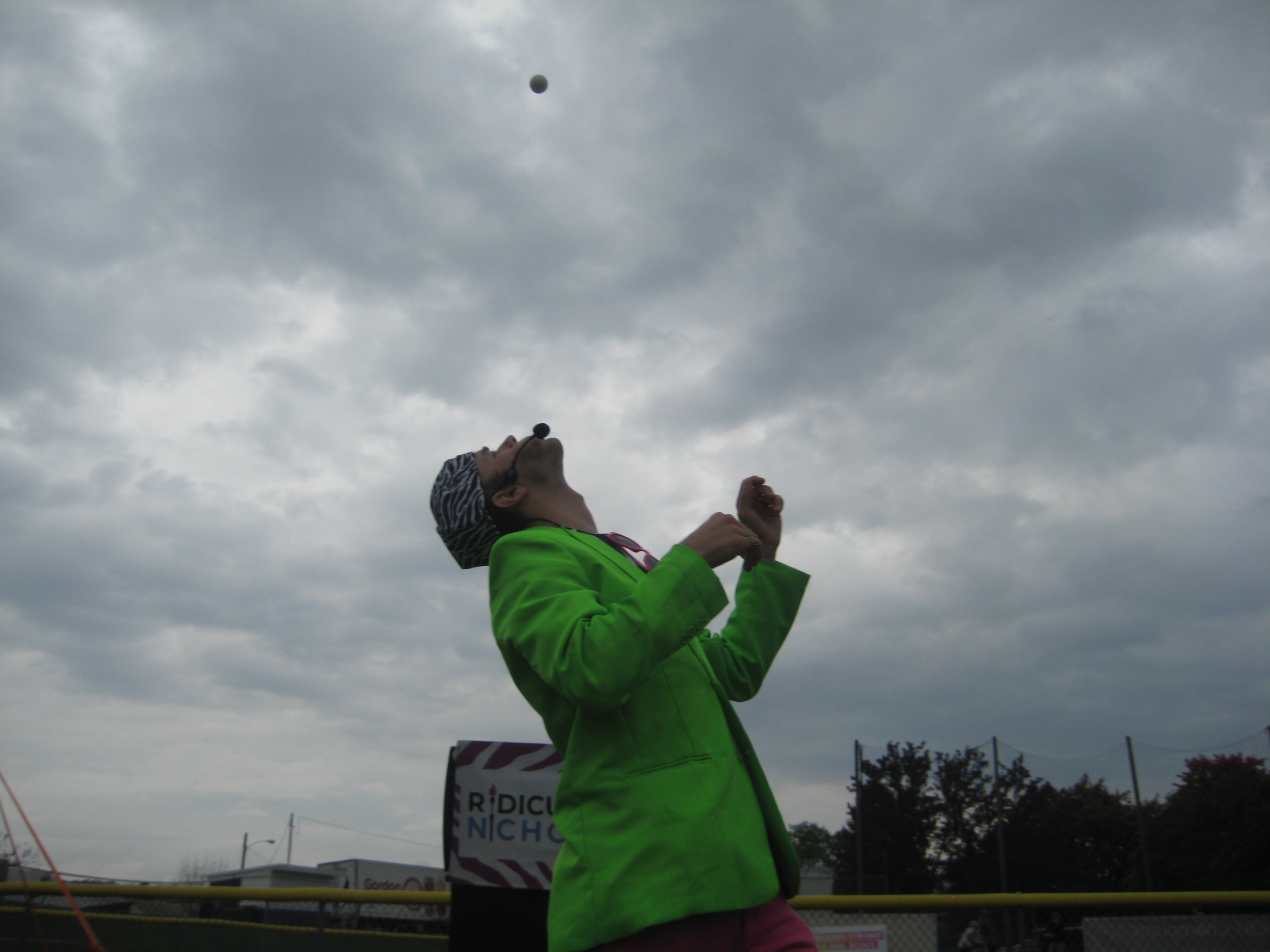 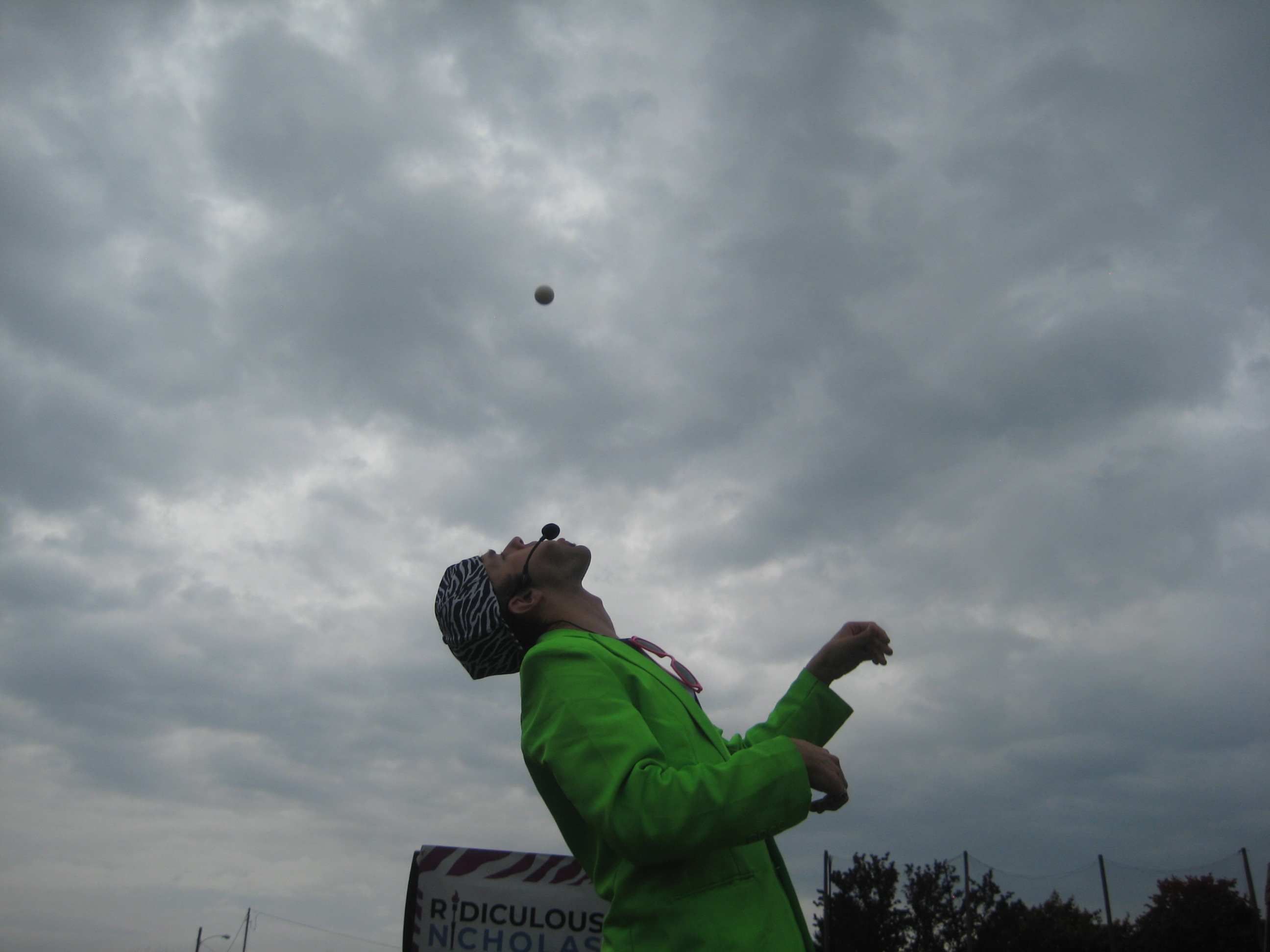 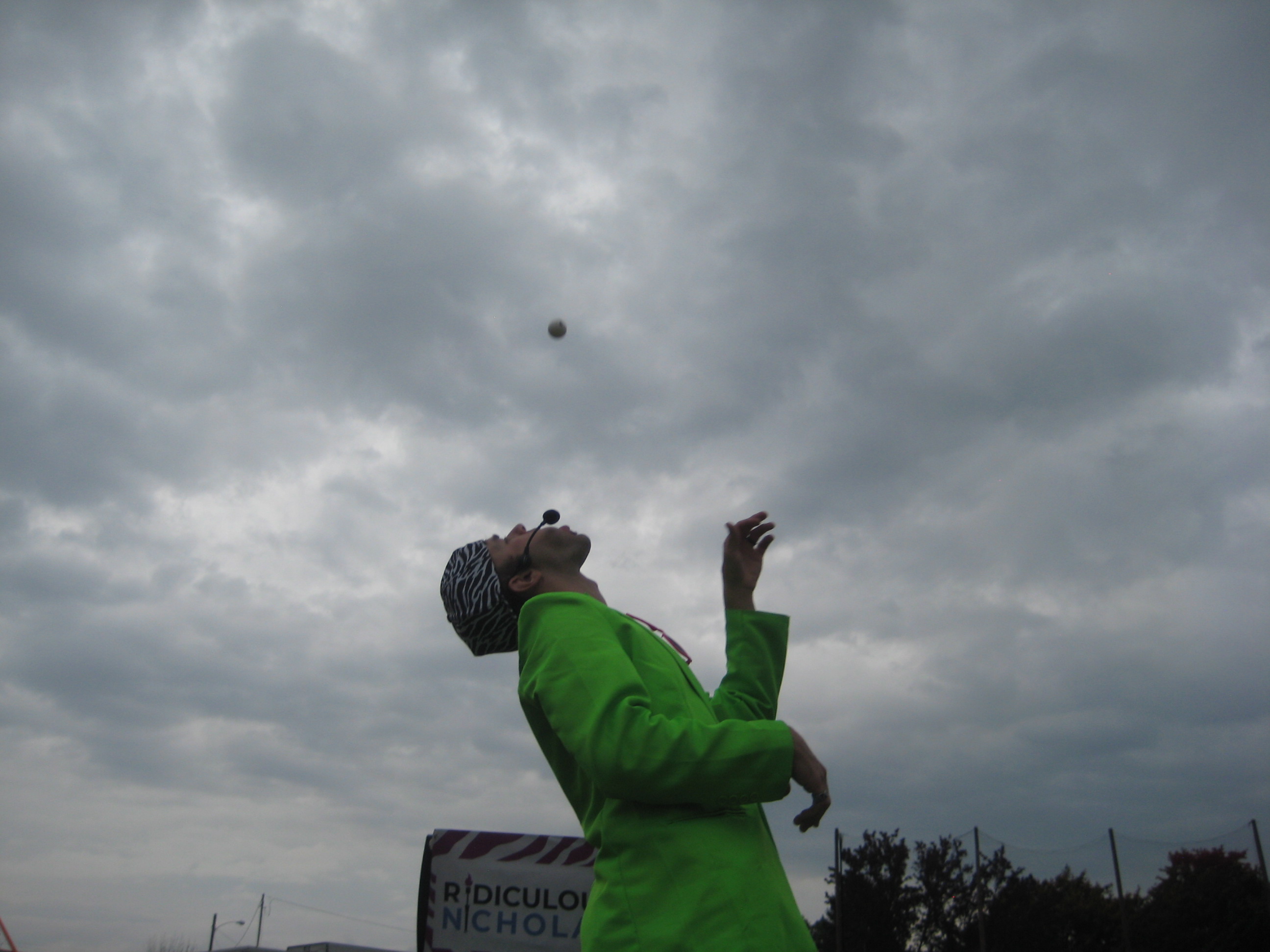 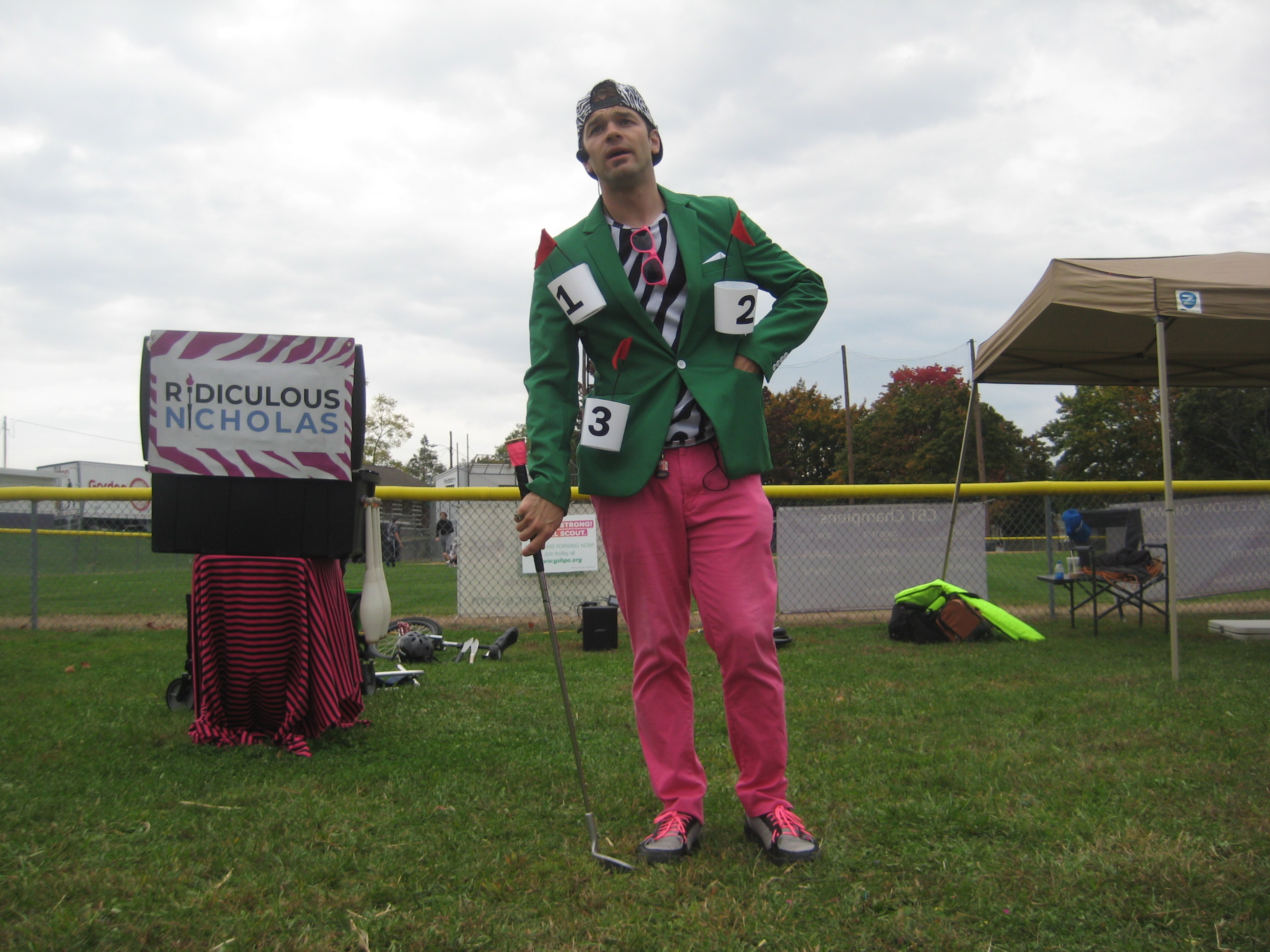 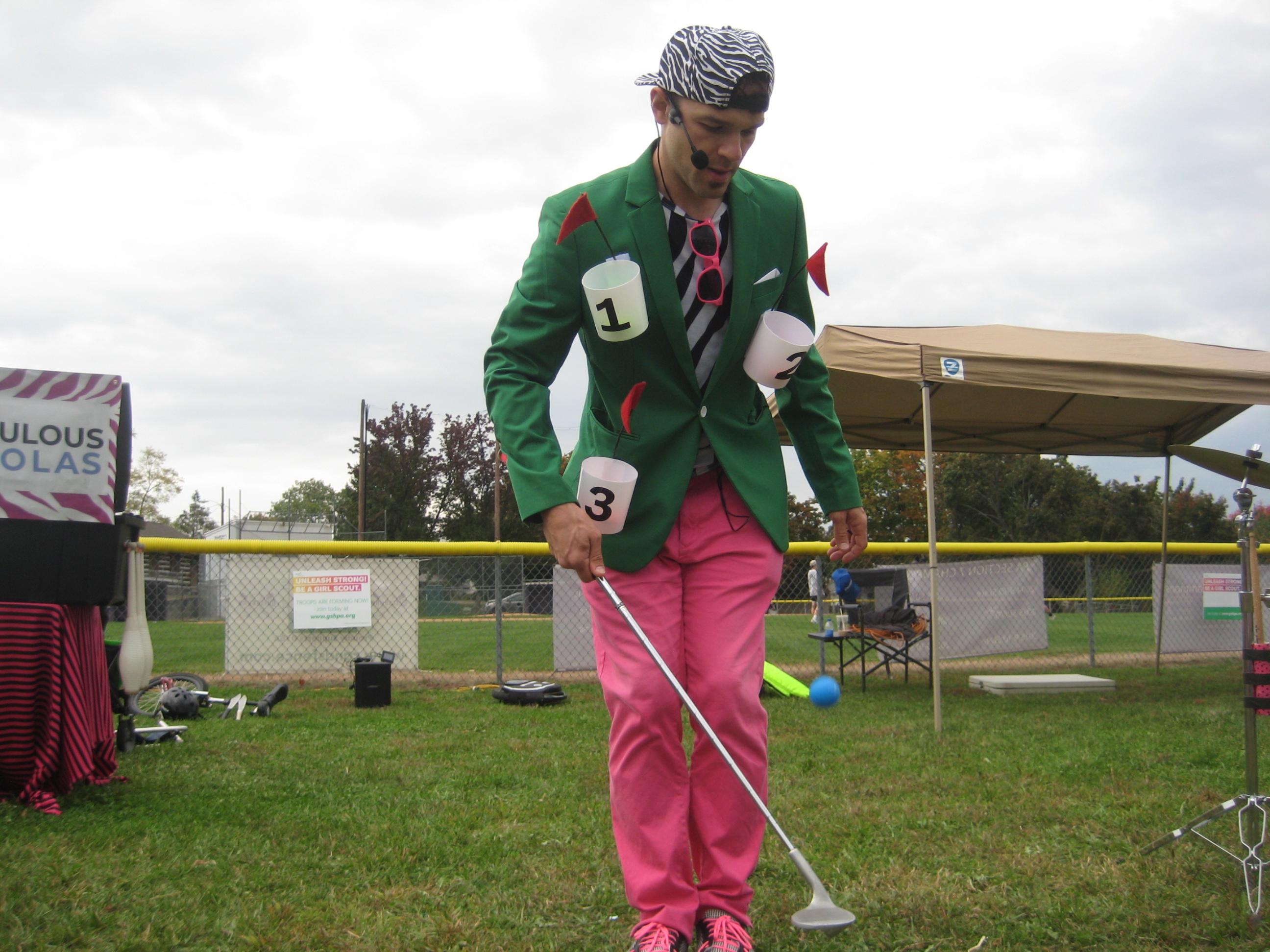 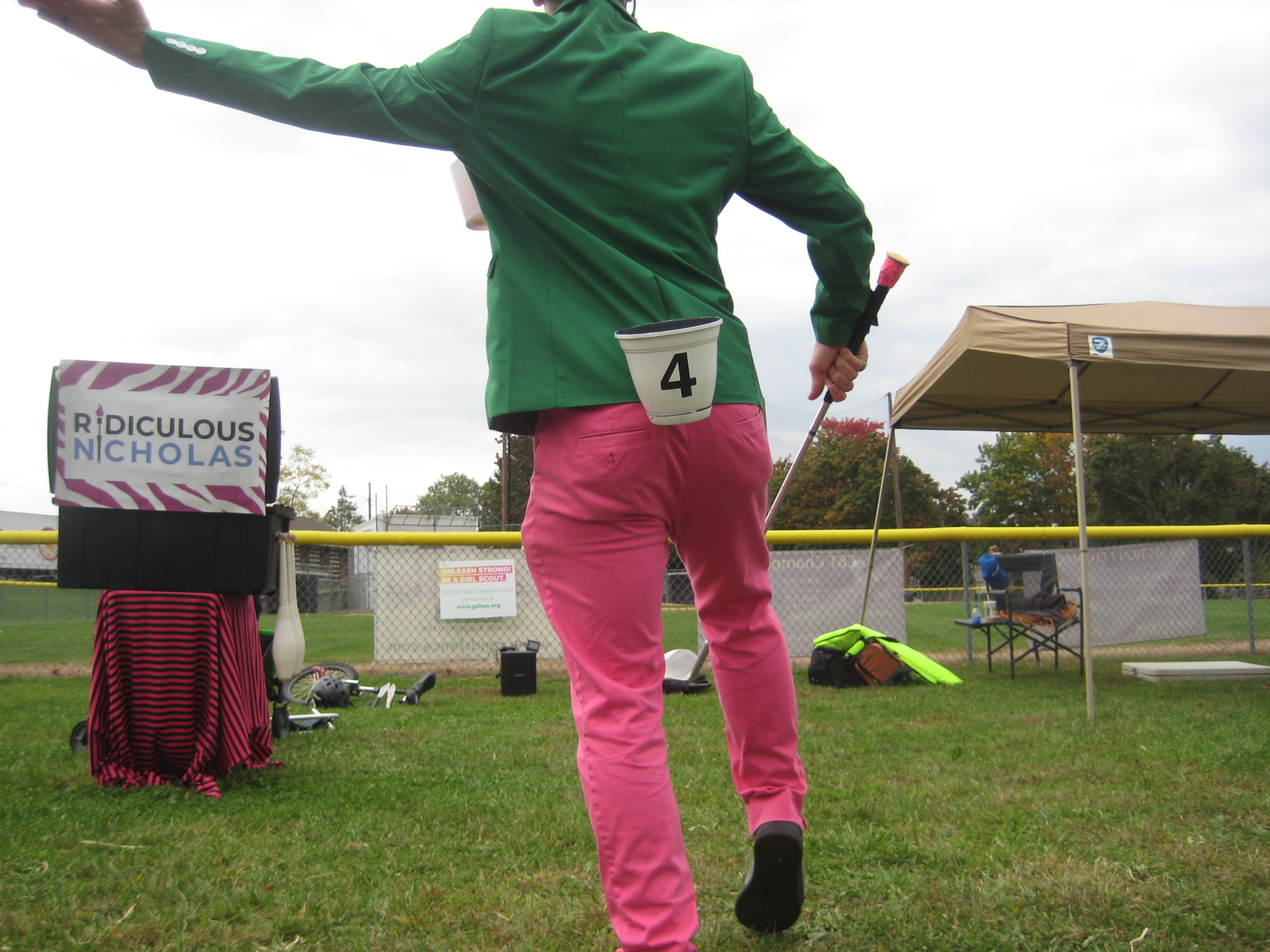 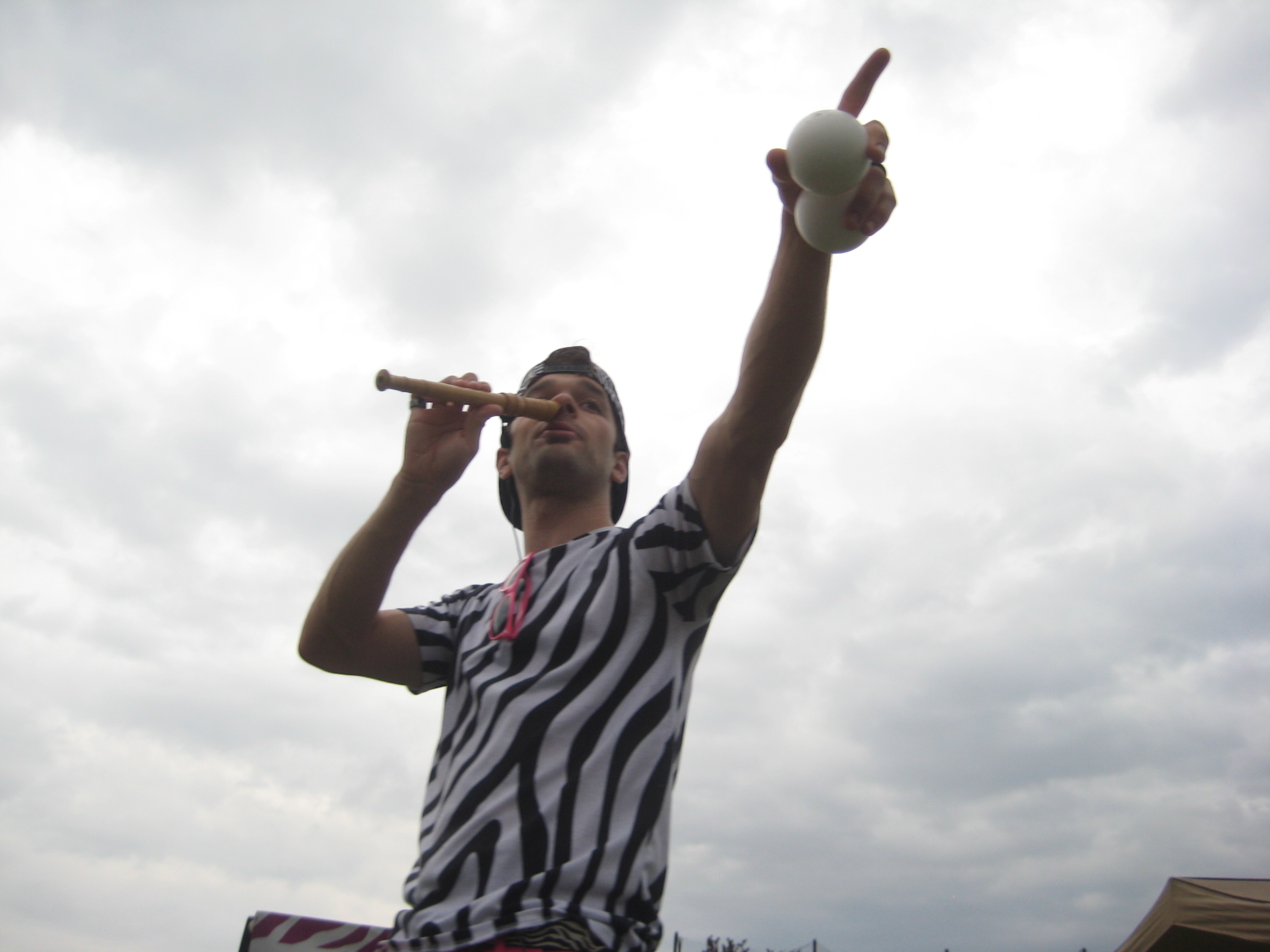 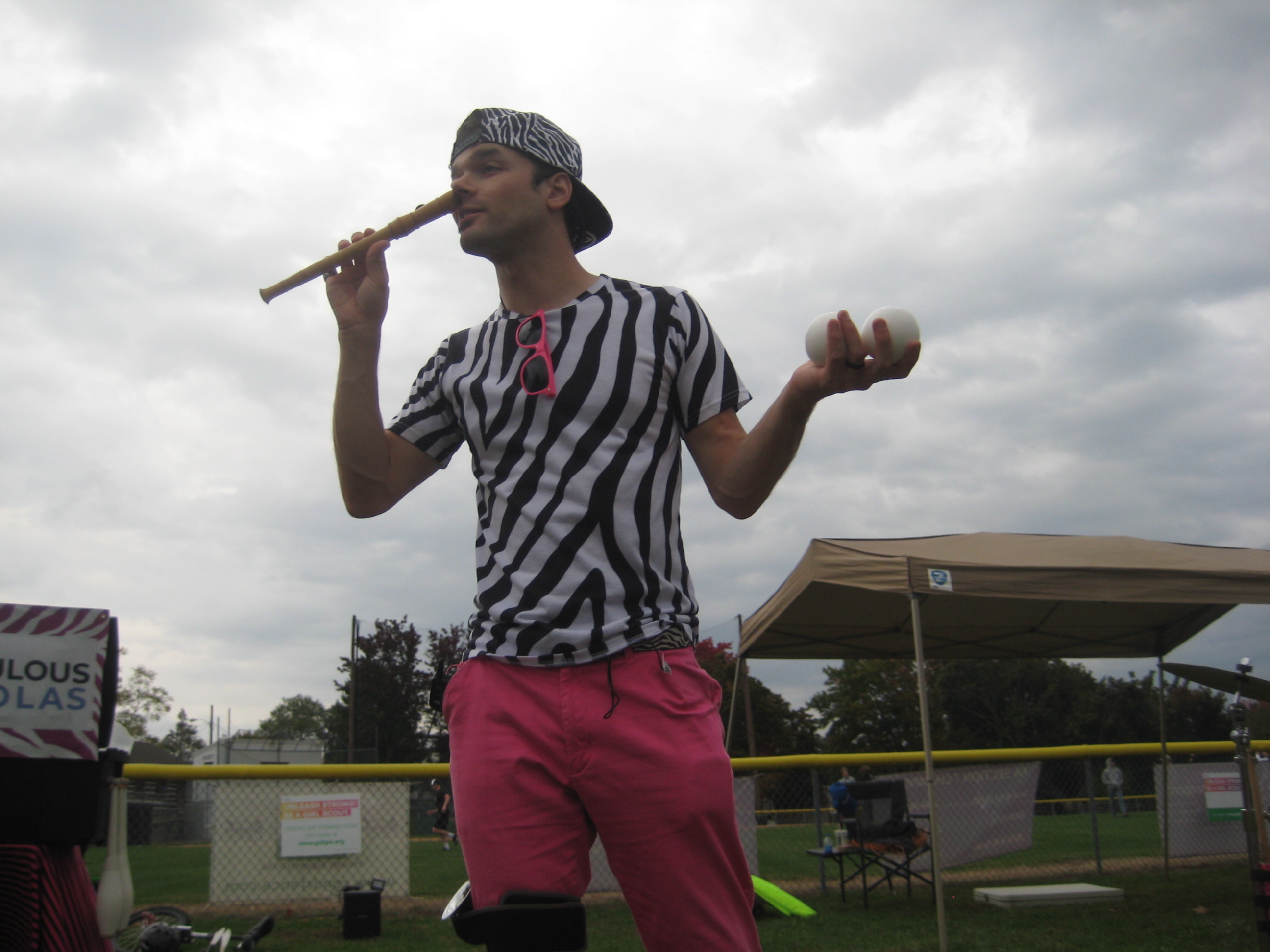 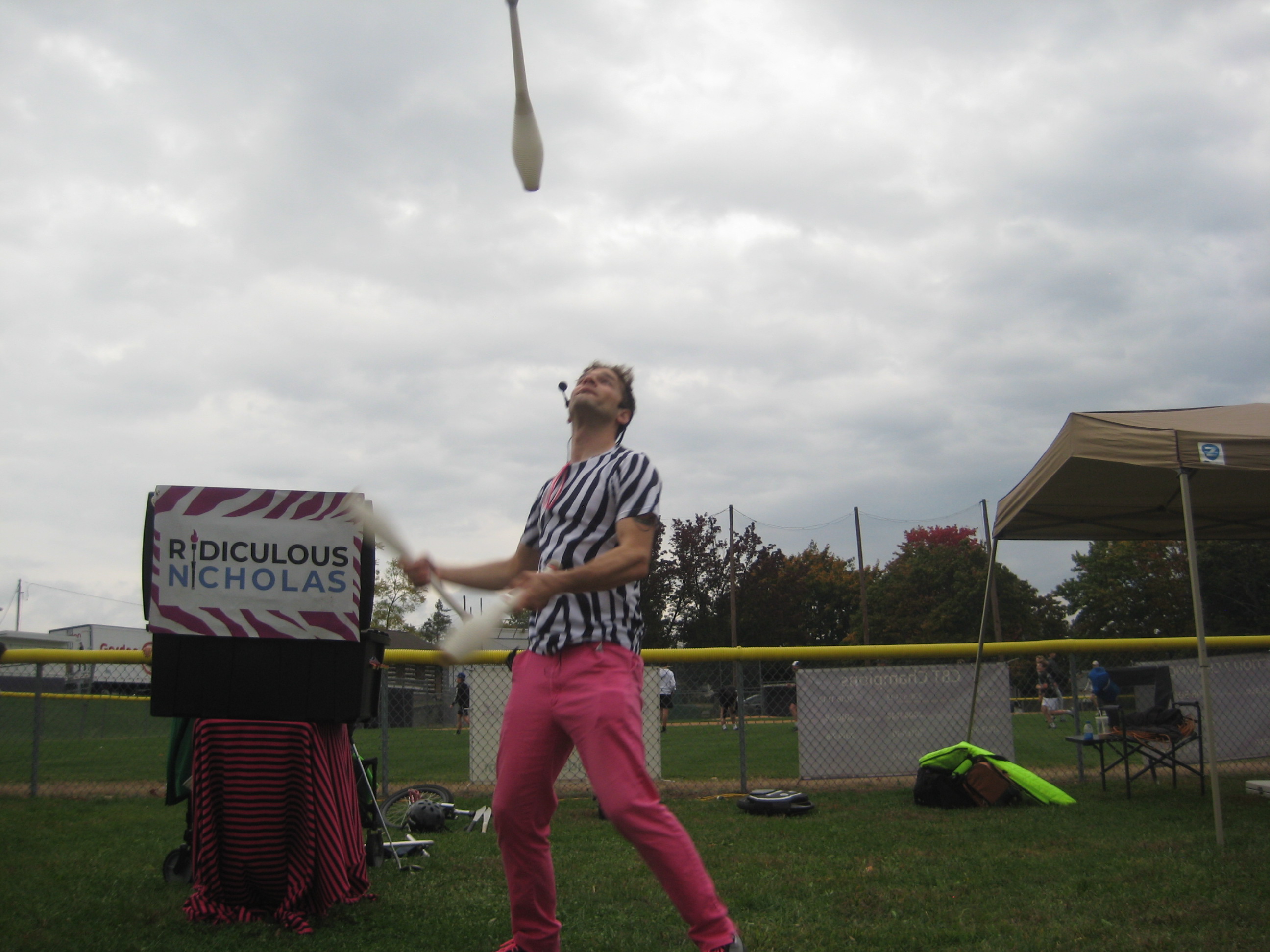 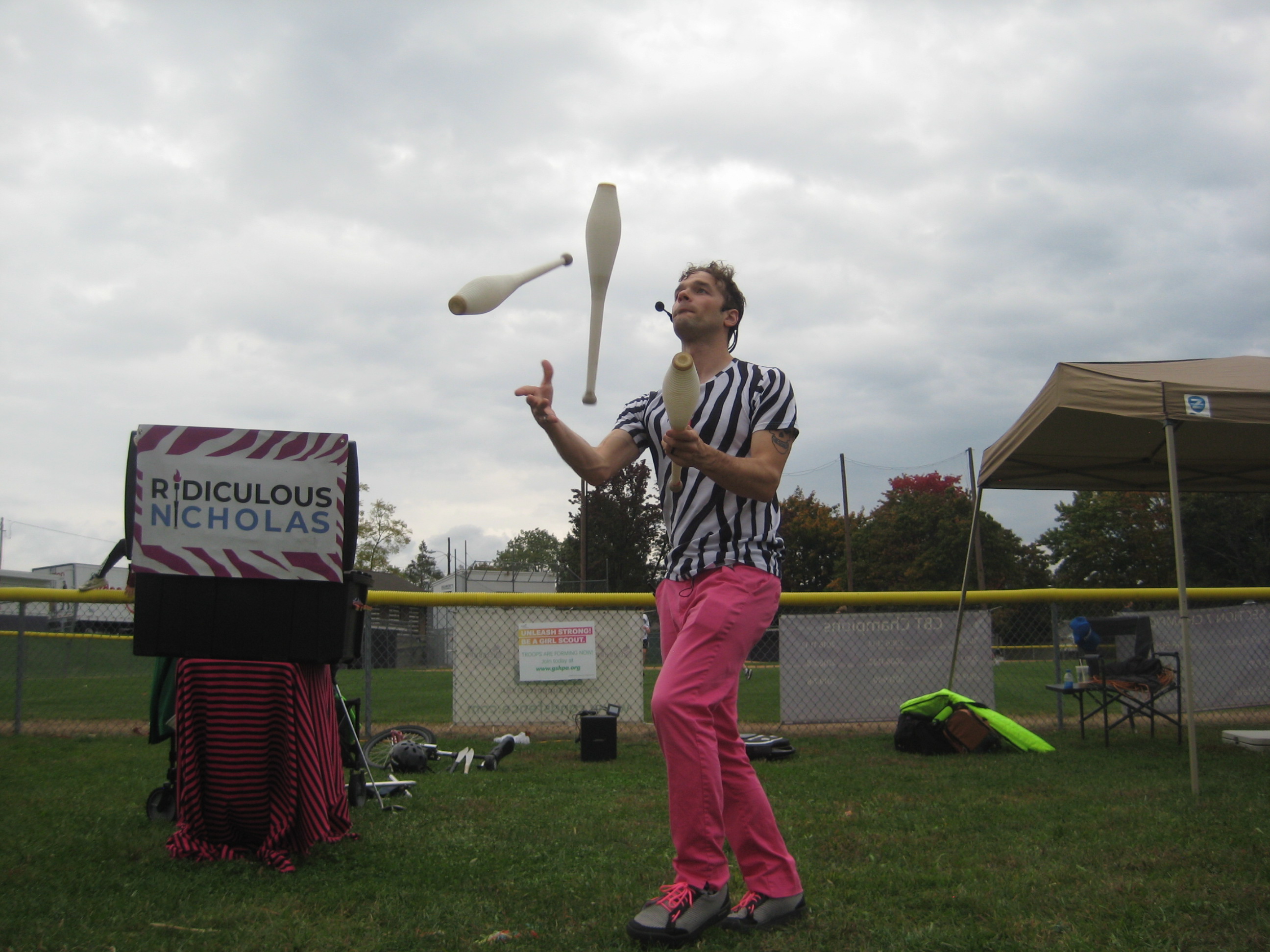 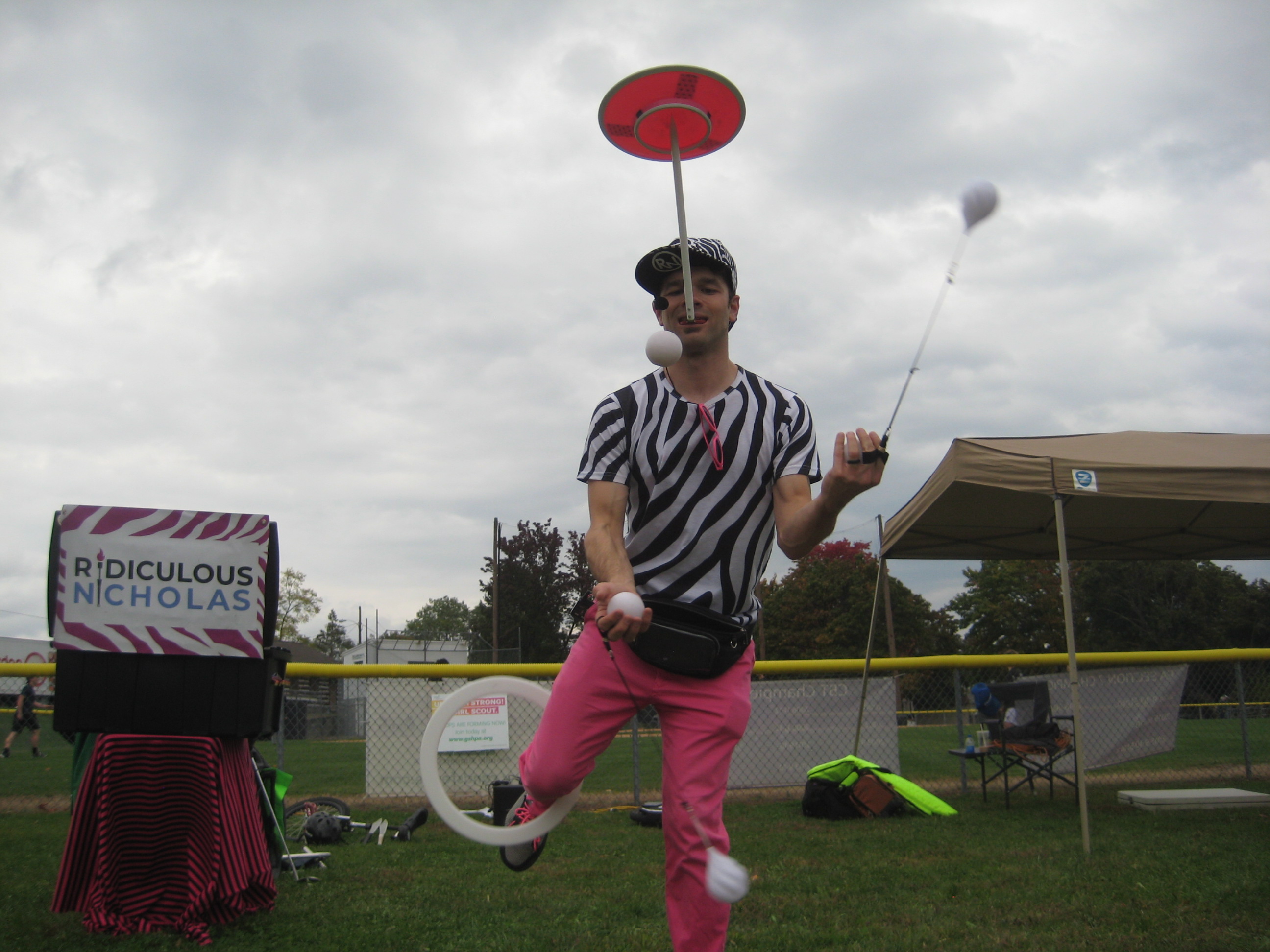 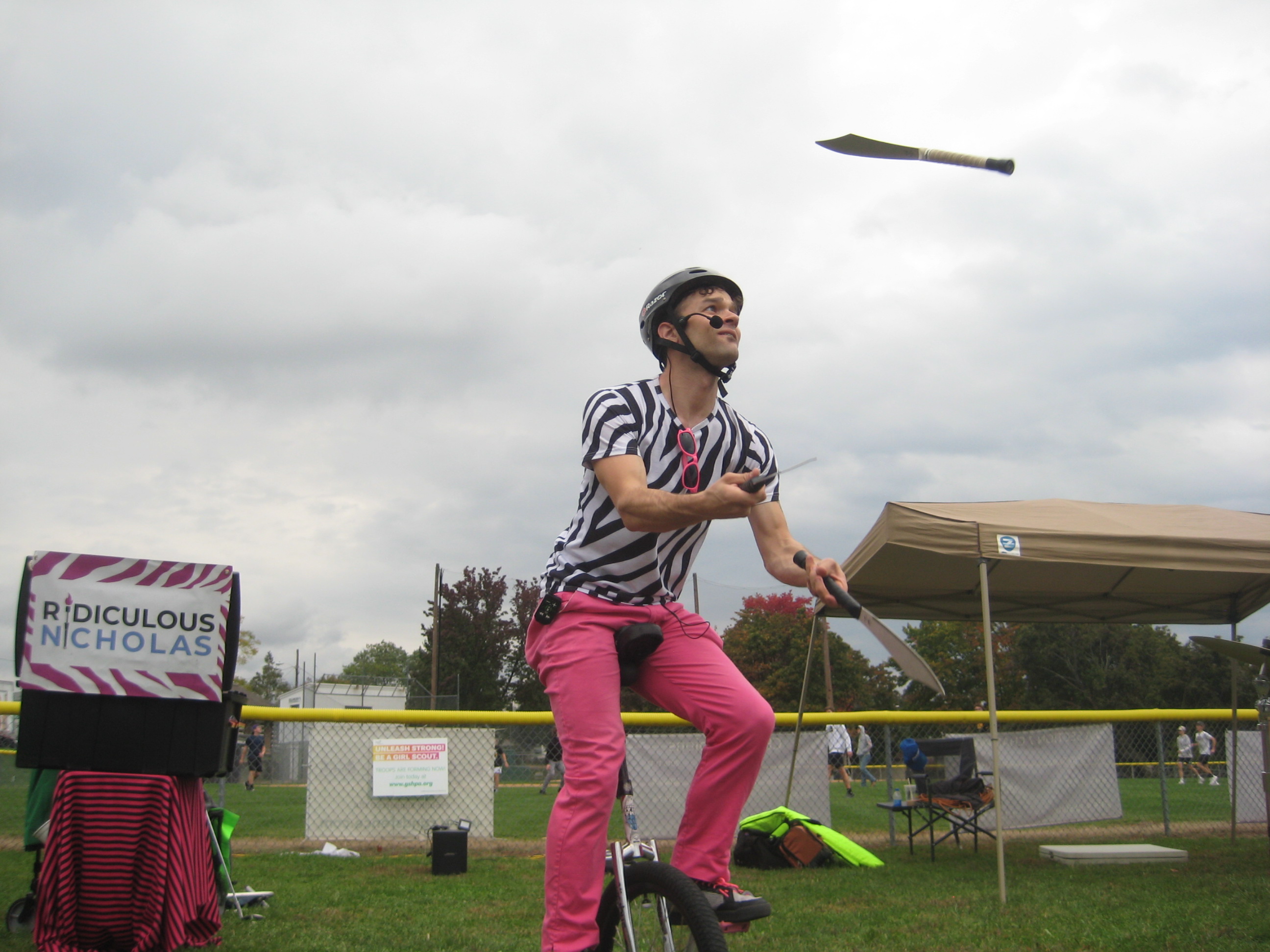